الايبان.
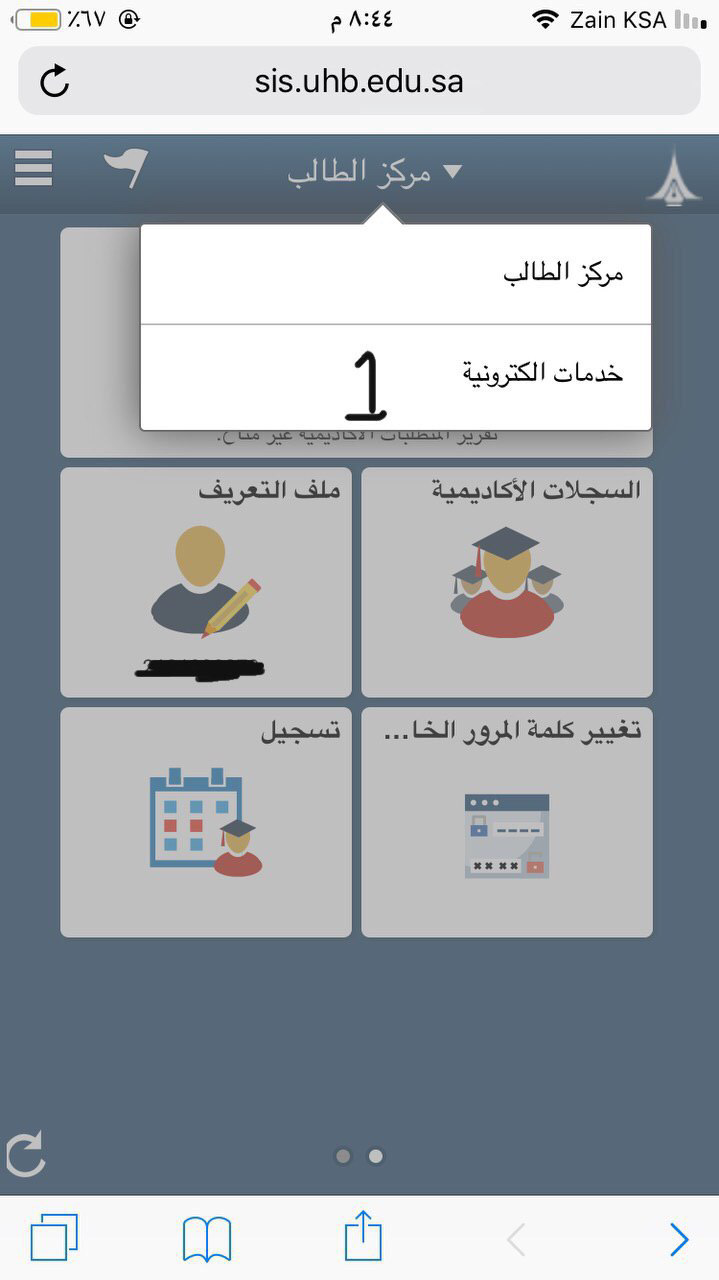 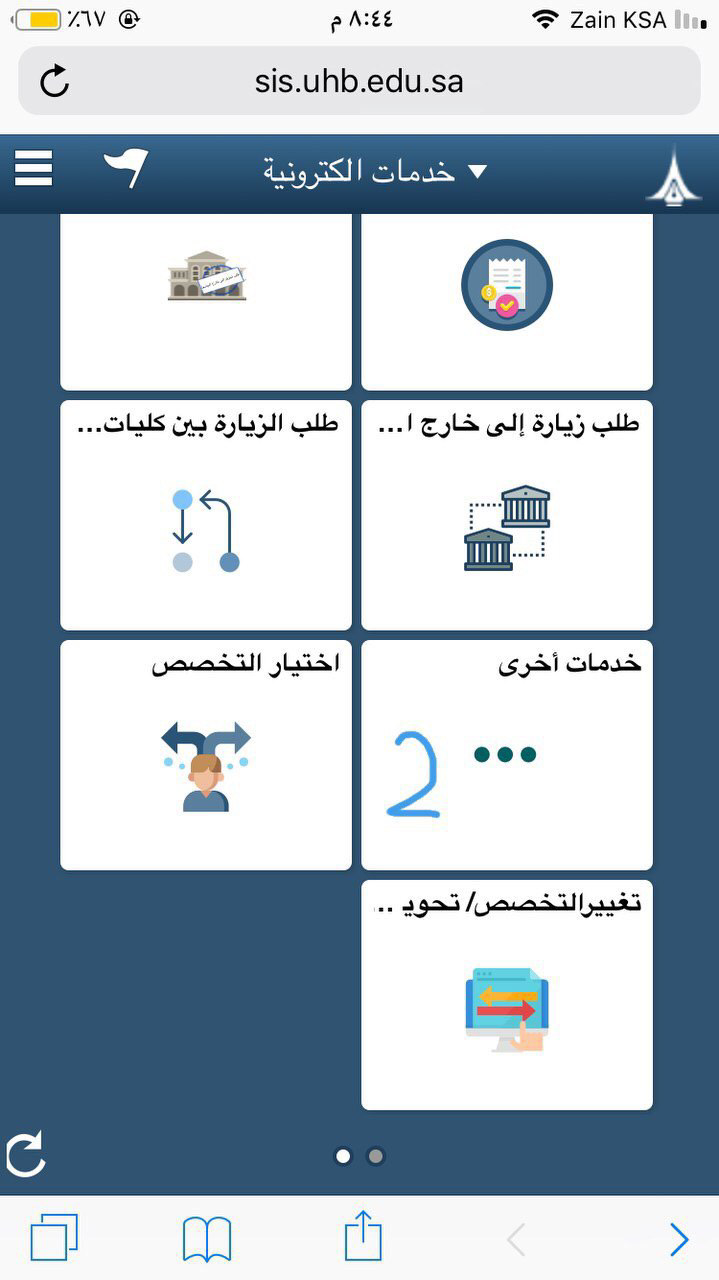 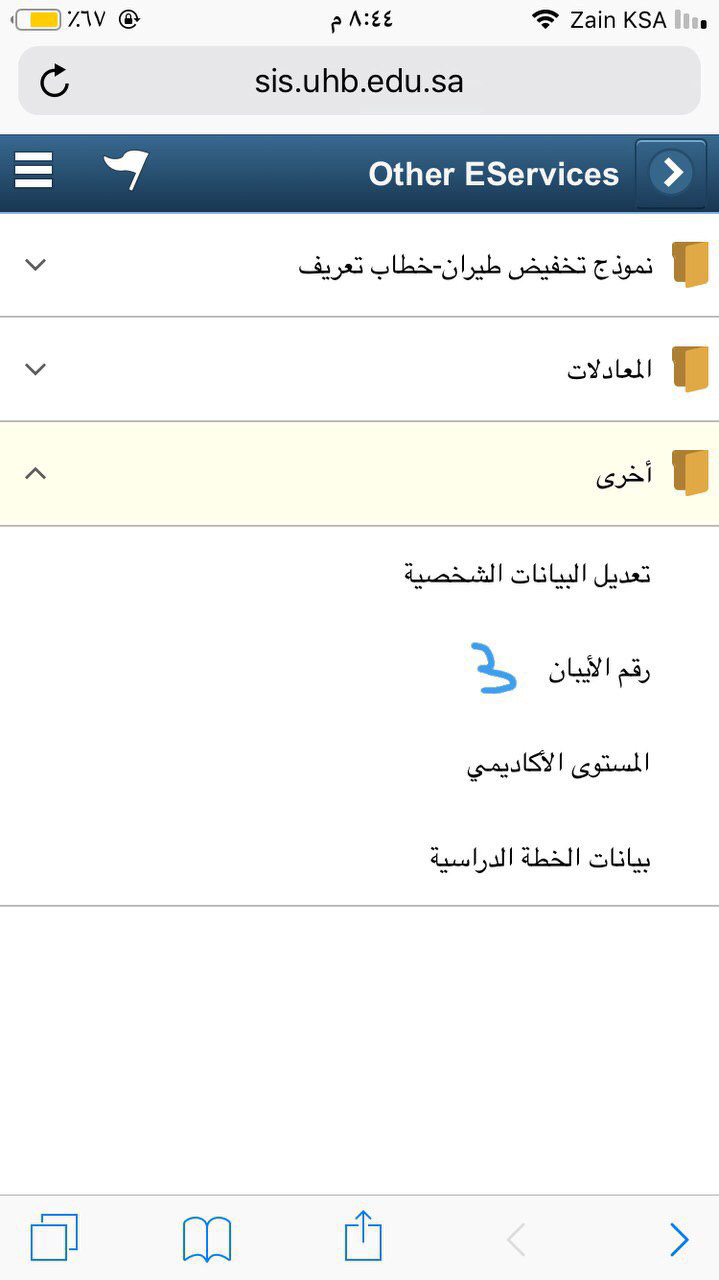 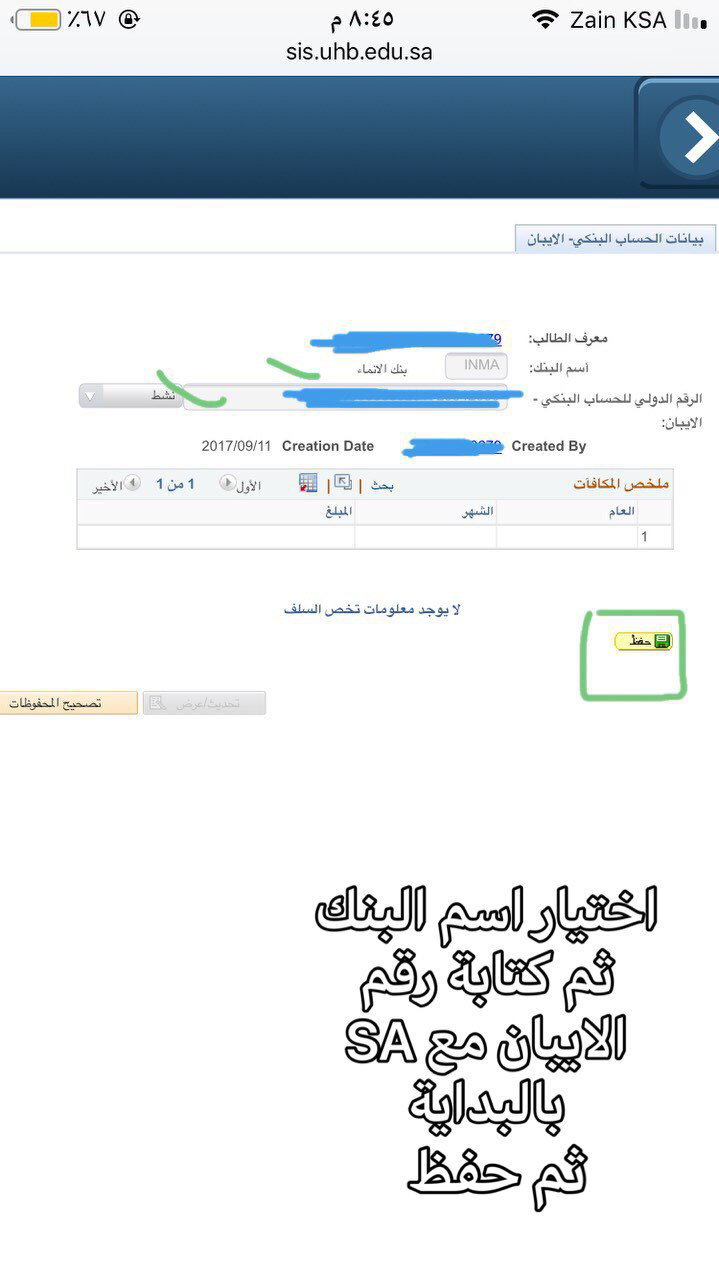